※6月13日(日）までの営業時間短縮期間は、18時以降のレッスンはありません。
9:00～9:45
9:00～9:45
9:00～9:45
9:00～9:45
9:00～9:45
9:00～9:45
10:00
10:00-10:45
アロマストレッチ
noriko
10:00-10:45
ホットヨガ
kanae
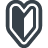 10:00-10:45
リンパマッサージヨガ
Noriko
10:00-10:45
ZUMBA
mei
10:00-10:45
ホットヨガ
Ayaka
10:00-10:45
やさしいエアロ 加藤 聖美
10:00-10:45
バランス
コーディネーション
ＫＡＺＵ
10:00-10:45
骨盤ストレッチ 簾谷 久美子
10:00-10:45
やさしいピラティス
ｍａｙｕｍｉ
10:00-10:45
ホットヨガ ミチコ
10:00-10:45
太極拳
山口 律子
11:00
１０:４５-１１:３０ ゆるムーブ
松村智恵美
11:15-12:00
歪みを整えるヨガ
ｅｒｉｎａ
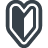 11:15-12:00
リラックスヨガ
kanae
11:15-12:00
ながれるヨガ
kei
11:15-12:00
やさしいヨガ
Ayaka
11:15-12:00
やさしいヨガ
Noriko
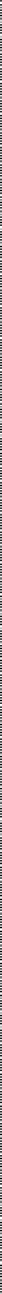 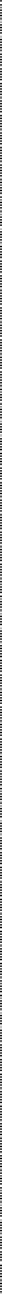 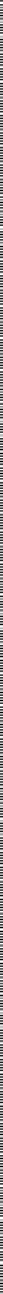 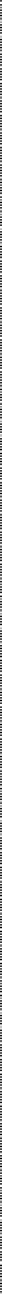 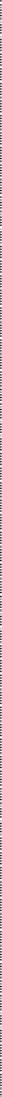 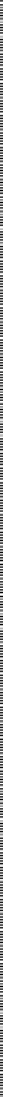 11:15-12:00
パワーストレッチ 簾谷 久美子
11:15-12:00
ホットヨガ  ｍａｙｕｍｉ
11:15-12:00
ホットヨガ ミチコ
11:15-12:00
RITMOS  KAZU
12:00
12:00-12:45
アロマヨガ
Nao
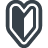 12:00-12:45
RITMOS  KAZU
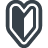 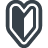 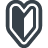 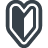 12:00-12:45
ピラティス 松沢 光子
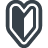 12:30-13:00
R30 高桑
12:30-13:15
マインドフルネスヨガ
Mimi
12:30～
13:00
12:30-13:15
ヒップトレーニング
kei
12:30-13:15
たのしいフラ
Aco
13:00
12：30-13：00
高桑空手塾 高桑
13:00-13:45
リラックスヨガ
eiko
13:15-14:00
ZUMBA  NATSUMI
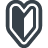 13:15-14:00
全身バランス 調整ヨガ
eiko
13：15-14：00
バレトン 
松 沢 光子
13:15-14:00
ホットヨガ
motoko
13:15-13:45
R30 酒井
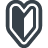 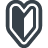 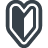 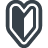 13:45-14:30
ピラティス 松沢 光子
13:45-14:30
ZUMBA
mei
13：30-14：15
ホットヨガ
eiko
14:00
13:45-14:30
デトックスヨガ
Megumi
13:45-14：30
ZUMBA
YUKO
13:30-14:00
ボールdeコアトレ
酒井
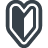 休 館 日
14:15-15:00
ボールdeコアトレ 山﨑
14:30-15:15
ベリーダンス
NESMA
14:30-15:15
健康ヨガ
Mimi
14:30-15:15
やさしいエアロ
Yukiko
14:30-15:15
スタイルアップヨガ
eiko
15:00
14:45-15:30
たのしいエアロ
浅野
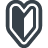 14：45-15：30
やさしいヨガ
eiko
15:00-15:45
姿勢改善ヨガ
eiko
15:00-15:45
ピラティス
Megumi
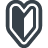 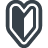 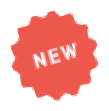 15:15-16:00
太極拳
山口 律子
15:15-16:００
ゆるムーブ 松村智恵美
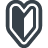 15:30-16:15
やさしいヨガ 美月
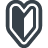 15:45-16:30
ホットヨガ
mei
16:00
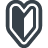 １５：４５-１６：３０ 天空大河
～煌伎匠～
Ｙｕｋｉｋｏ
16:00-16:45
整体ヨガ ミチコ
16:00-16:45
アナトミック骨盤ヨガ
浅野
16:00-16:45
チャレンジエアロ 浅野
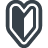 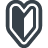 16：00-16：45
体幹アップヨガ
mayumi
16:15～17:30
岩盤浴
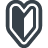 16:30-17:15
やさしいヨガ ユジナ
1６:１５～17:30
岩盤浴
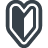 17:00
16:45-17:30
ゆるムーブ
松村智恵美
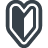 １７:００～17:30
岩盤浴
17:00-17:45
かんたんボクシング
Ayumi
17：15-18：00
リラックスヨガ
mayumi
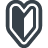 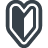 18:00
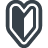 17:45-18:30
ピラティス ユジナ
17:45-18:30
ホットヨガ ミチコ
18:00-18:45
バランス
コーディネーション
KAZU
18:00-18:45
バランス
コーディネーション
KAZU
18:00-18:45
Q-ren
Ｙｕｋｉｋｏ
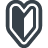 18:00-18:45
ハワイアンフラ
naoko
18:00-18:45
天空大河
～煌伎匠～
Ｙｕｋｉｋｏ
18:00-18:45
ホットヨガ ミチコ
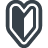 18:00-18:45
JPOPエクササイズ 簾谷 久美子
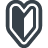 19:00
18:30-19:30
岩盤浴
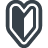 19:00-19:45
コアトレ  簾谷 久美子
19:00～20:30
岩盤浴
19:15-20:00
ZUMBA
浅野
19:15-20:00
リラックスヨガ
kei
19:15-20:00
MEGADANZ
ユジナ
19:15-20:00
リンパマッサージと 陰ヨガ
ミチコ
19:15-20:00
体幹デトックスヨガ
Reiko
19:15-20:00
RITMOS
KAZU
19:15-20:00
ヒップトレーニング
kei
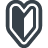 20:00
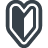 20:15-21:00
歪み解消ヨガ  Ｒｅｉｋｏ
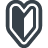 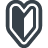 20:30-21:15
リラックスヨガ
kei
20:30-21:00
Group Power
田村
20:30-21:15
ホットヨガ
motoko
20:30-21:15
Strong Nation
簾谷 久美子
20:30-21:15
ホットヨガ
kei
20:30-21:00
ボールdeコアトレ 石関
ダンス
男性参加可能
筋トレ・燃焼系
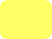 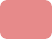 ヨガ、ピラティス
ストレッチ・有酸素系
エアロビクス
岩盤浴
20:30-21:00
R３０ 高桑
21:00
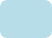 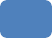 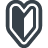 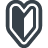 21:30-22:15
全身スッキリヨガ  Ｒｅｉｋｏ
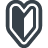 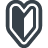 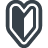 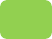 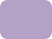 21:45～
22:30
21:45～
22:30
21:45～
22:30
☆新設‼５階サブスタジオ（常温）特別プログラム☆
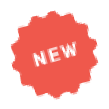 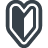 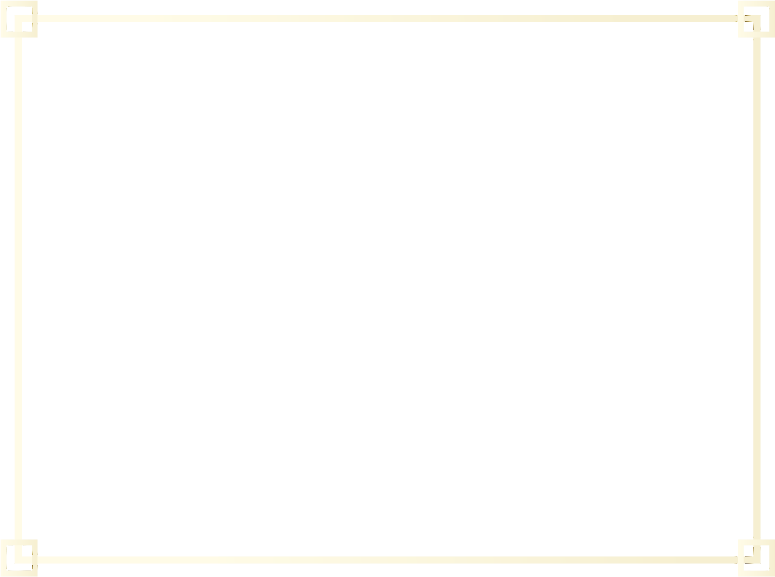 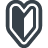 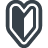 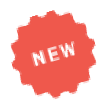 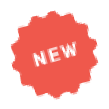 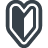 10:00-10:45
お腹引き締めヨガ
mei
10:00-10:45
ZUMBA
NATSUMI
11:15－12:00
楽しいフラ
aco
11:00-11:45
リフレッシュヨガ
eiko
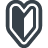 調整中
調整中
休 館 日
15:00-15:45
エアロ（仮）
浅野
12:45-13:30
ZUMBAGOLD
Yuko
12:00-12:45
ZUMBAGOLD
Yuko
12:45-13:30
骨盤調整ヨガ
erina
15:00-15:45
ヨガ（仮）
浅野
16:15-17:00
パワーヨガ
mei
15:00-15:45
ボディメイクヨガ
erina
14:15-15:00
スタイルアップヨガ
eiko
難易度の目安
エアロビクス
ヨガ・ピラティス
ダンス
ストレッチ、有酸素
ホットスタジオ
注意事項
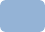